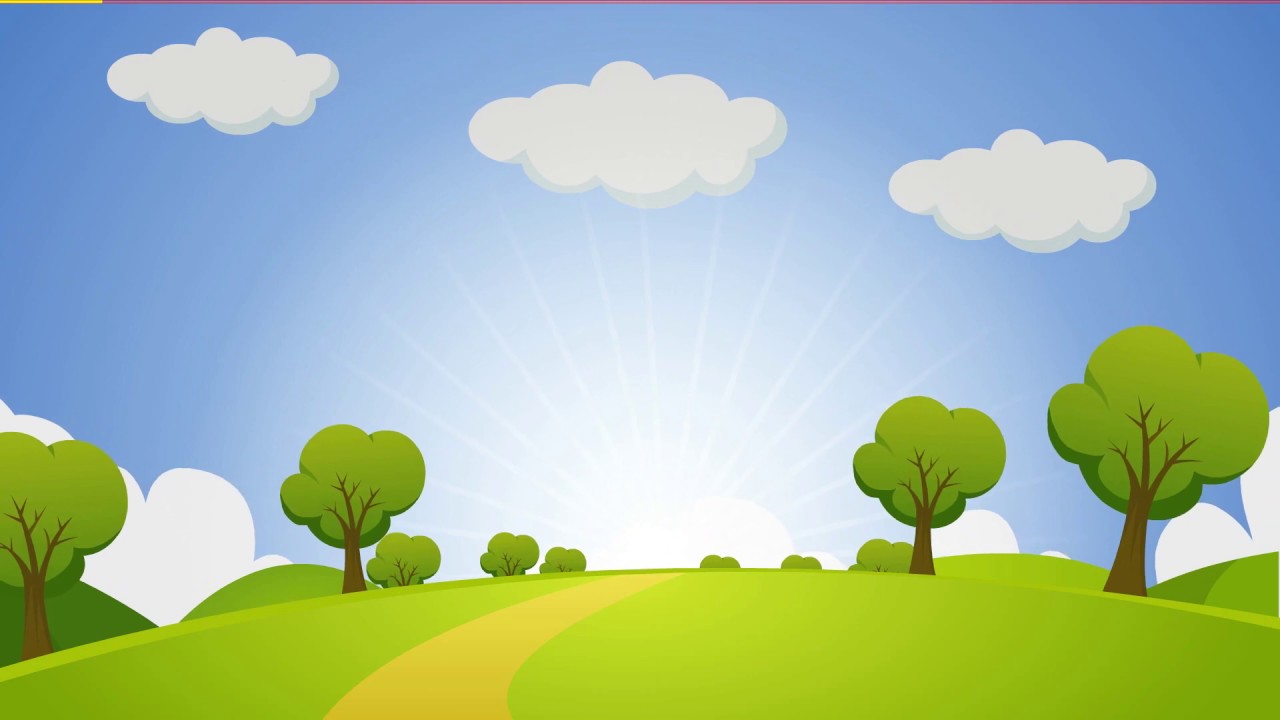 УСЛОВИ ЗА ЖИВОТ И ЗДРАВЉЕ
Ваздух

Вода

Храна 

Сунчева свјетлост и топлота

Физичка активност
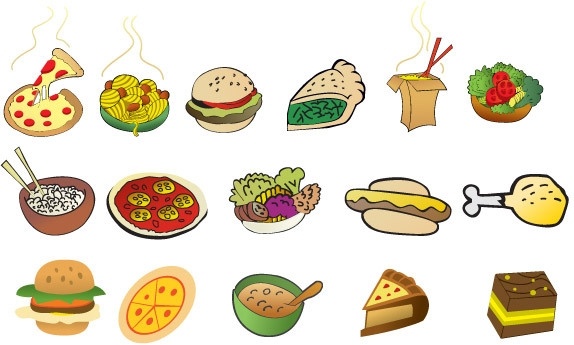 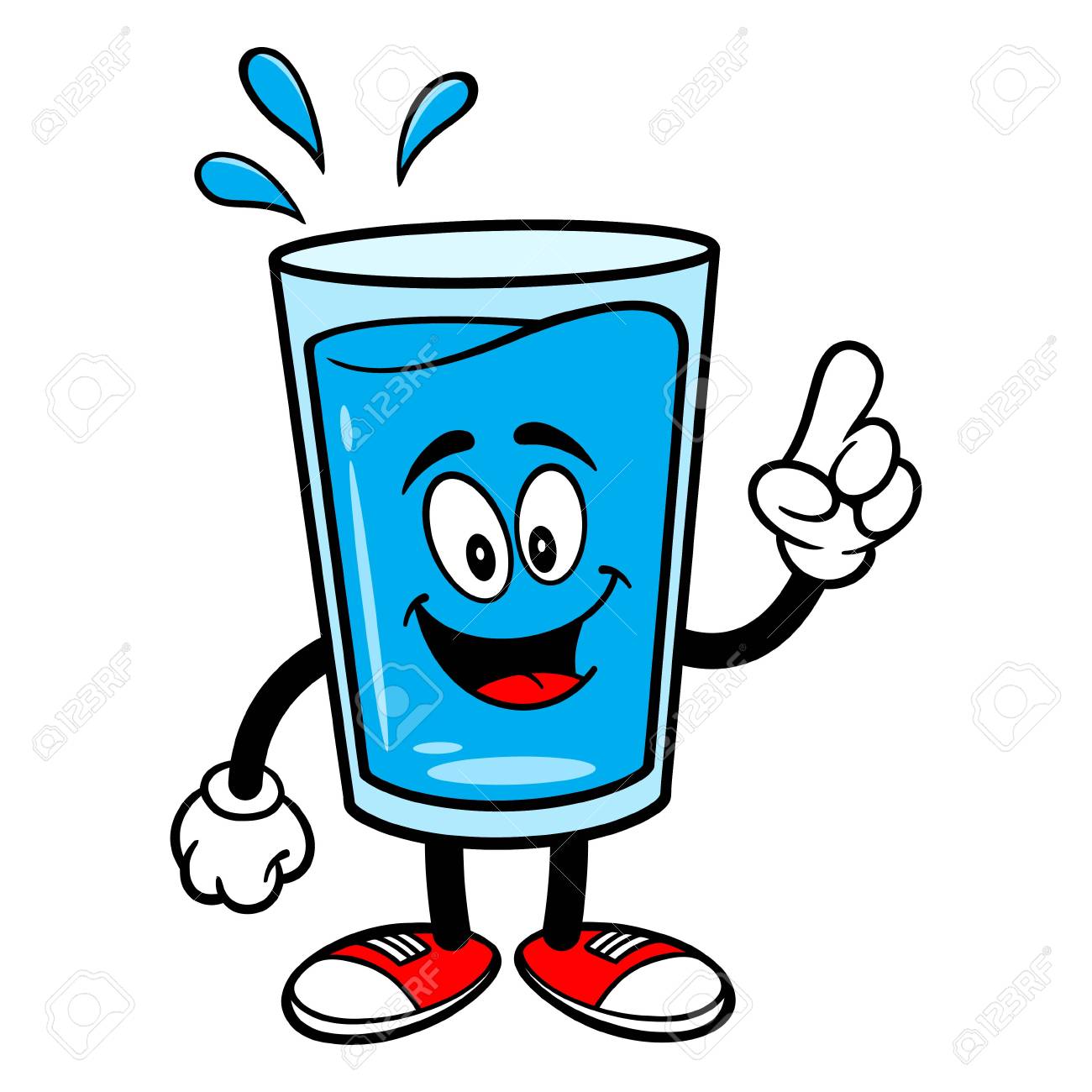 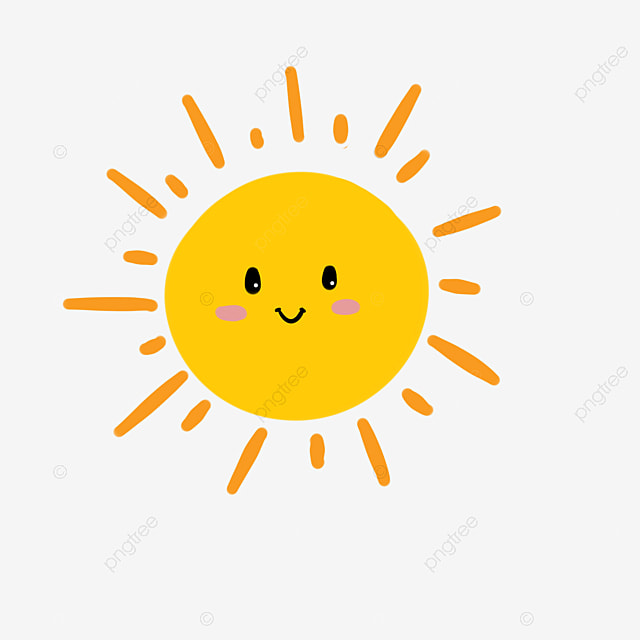 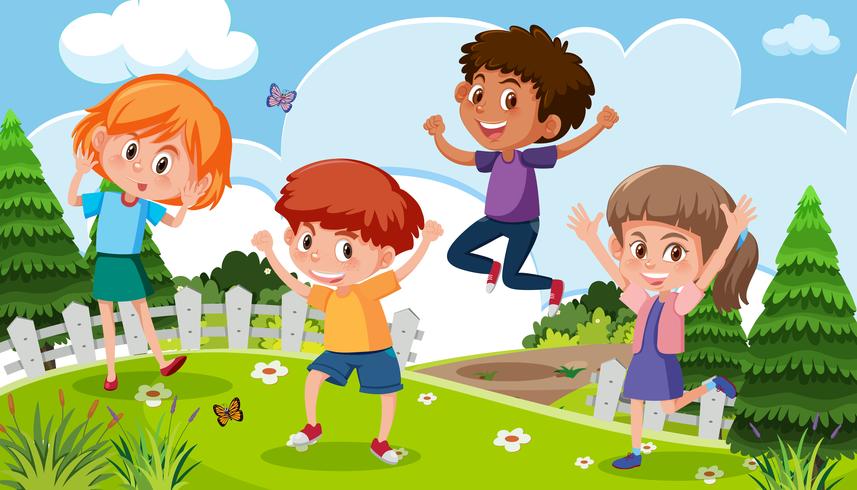 Важност здраве и правилне исхране за добро здравље
Здраво јести значи узимати умјерене количине разноврсне хране
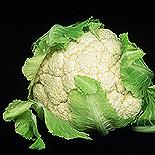 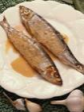 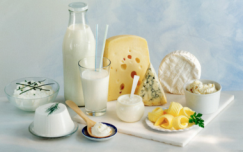 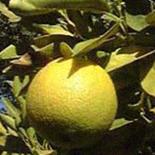 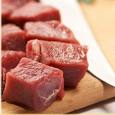 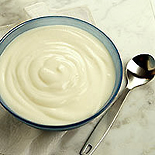 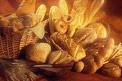 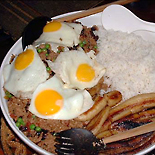 Три оброка: доручак, ручак и вечера
ЛИЧНА ХИГИЈЕНА
                одржавање чистоће тијела
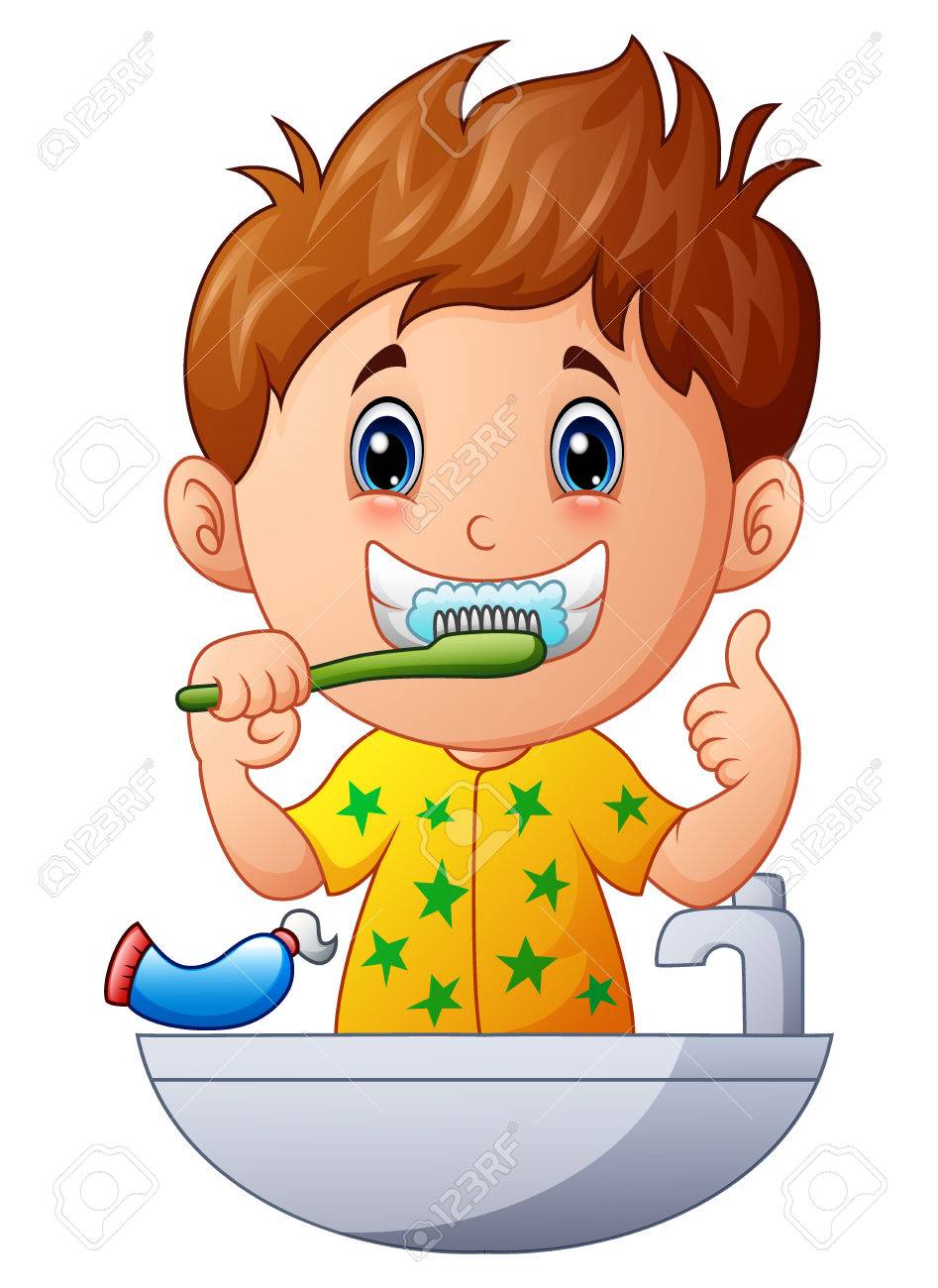 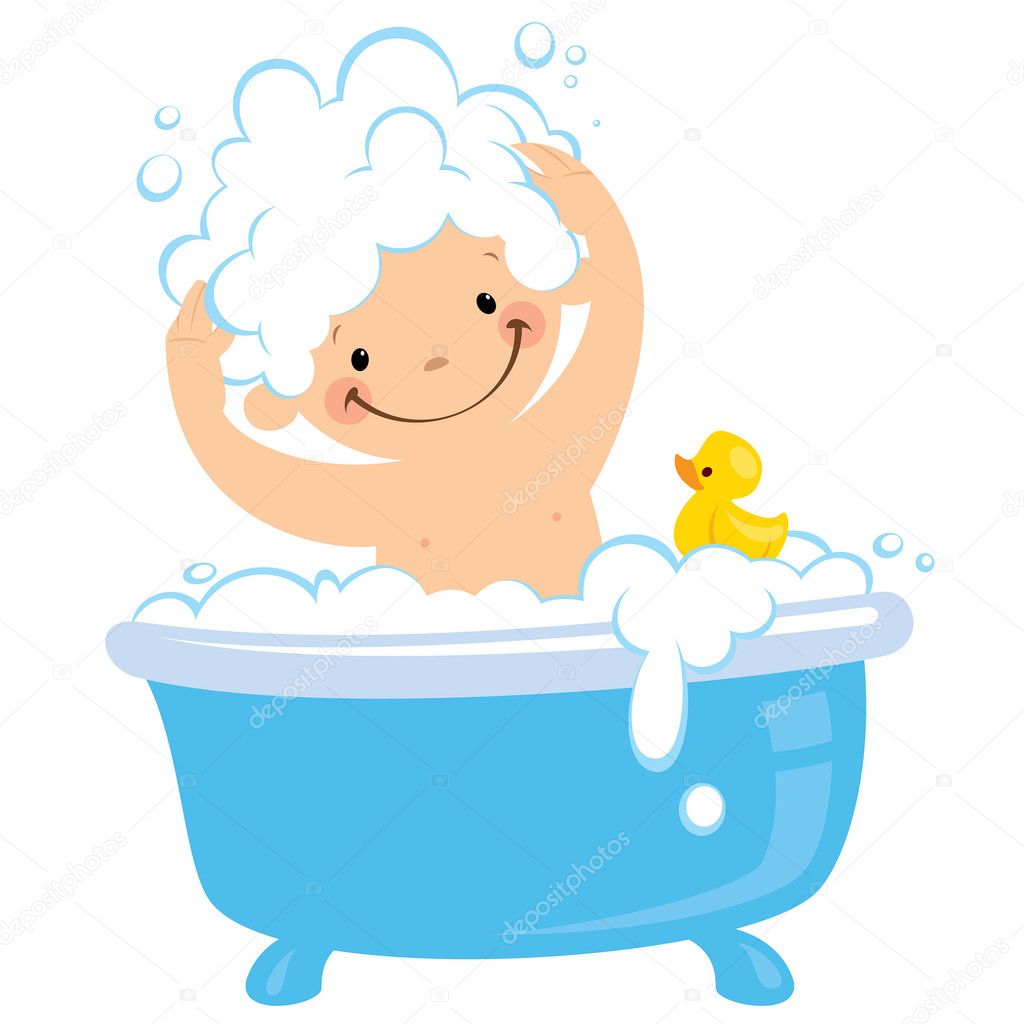 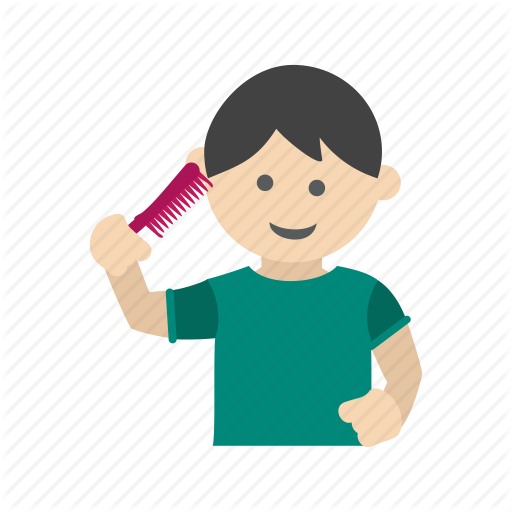 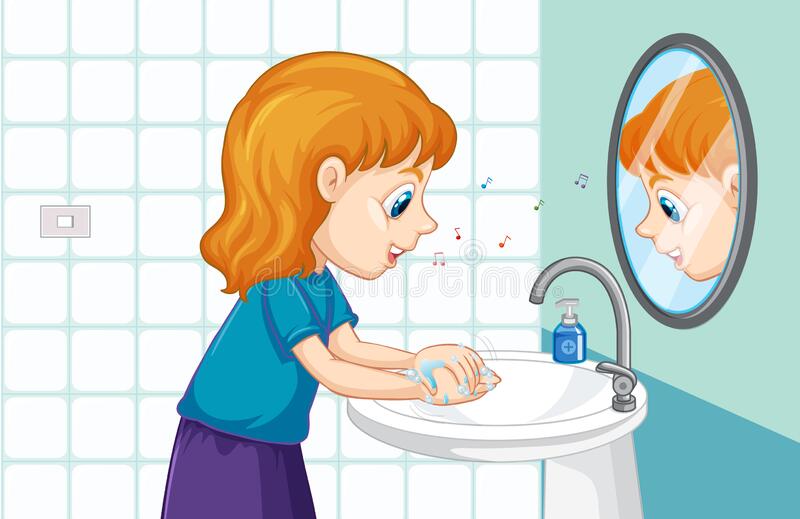 „ЧИСТОЋА ЈЕ ПОЛА ЗДРАВЉА“
Поновимо!
Основни услови потребни за живот човјека су: вода, ваздух, храна, сунчева свјетлост и топлота, те физичка активност (кретање).
Јести умјерено и разноврсну храну.
Узимати три главна оброка.
Одржавати личну хигијену.
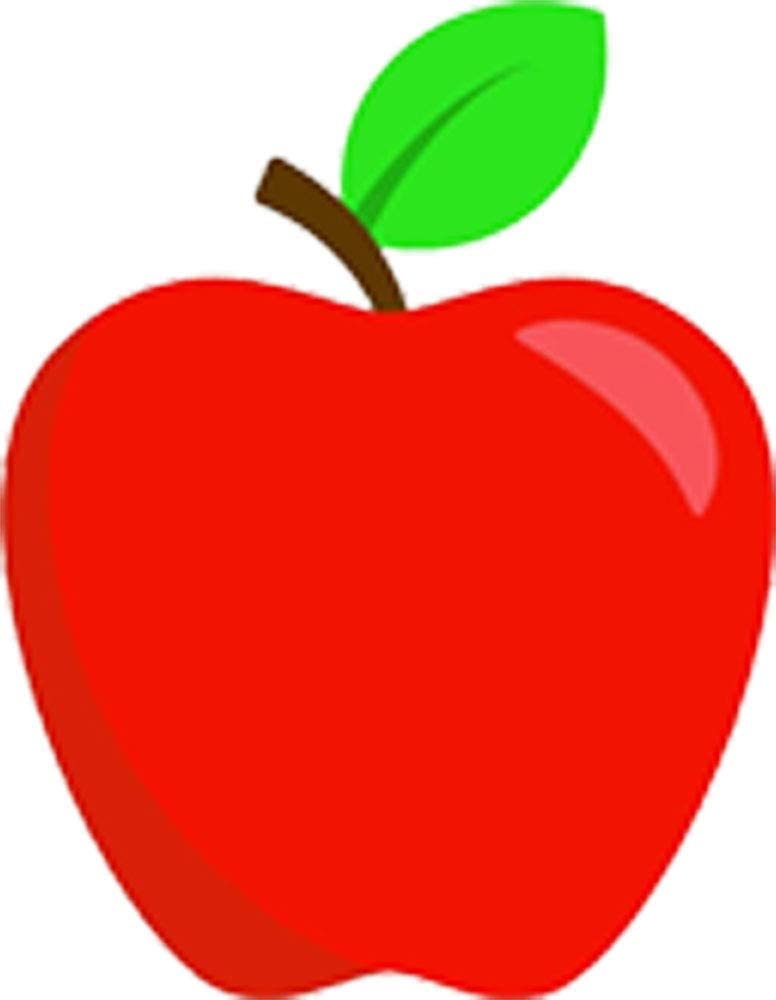 ЗАДАТАК ЗА САМОСТАЛАН РАД:
У уџбенику „Природа и друштво 2“ прочитати од 42. до 45. странице Услови за живот и здравље. 
У „Радној свесци“ урадити задатке на 23. страни.
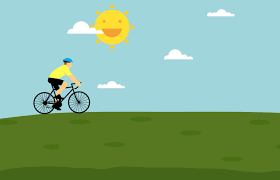